Policja BLISKO
                   mieszkańca
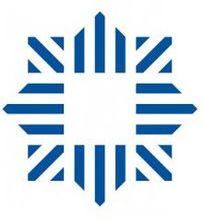 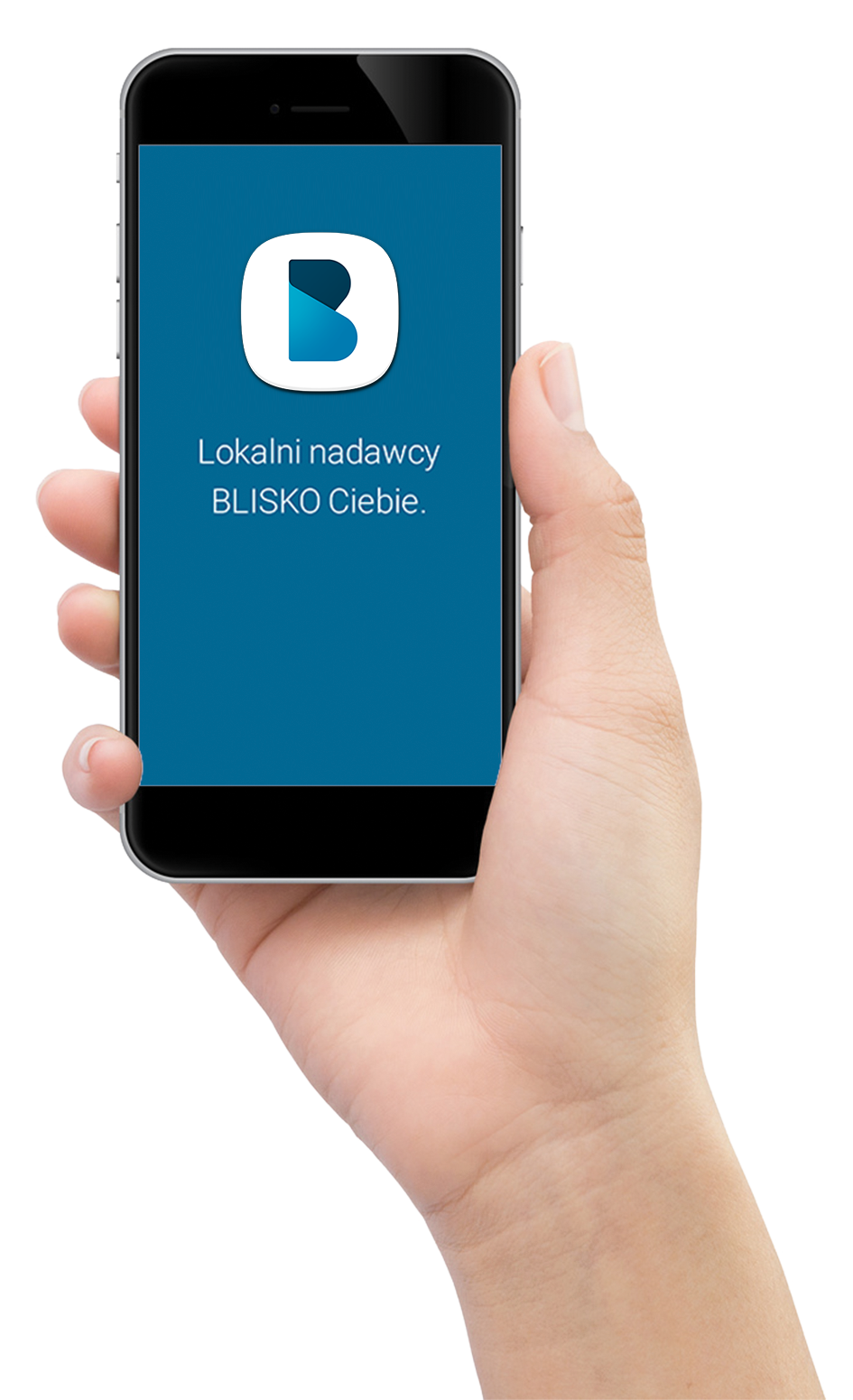 Nowy wymiar komunikacji
Policji z ludnością
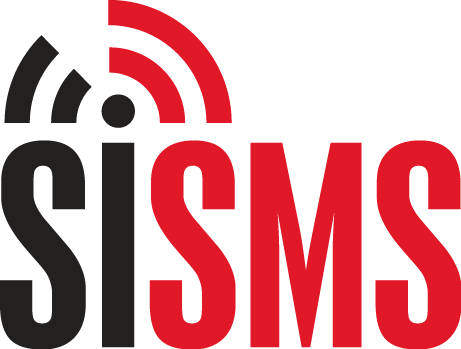 BEZPIECZNY SYSTEM POWIADAMIANIA
Aplikacja BLISKO
Jedyna w Polsce aplikacja z krajowym zasięgiem, przekazująca
użyteczne informacje lokalne na zamówienie użytkownika.
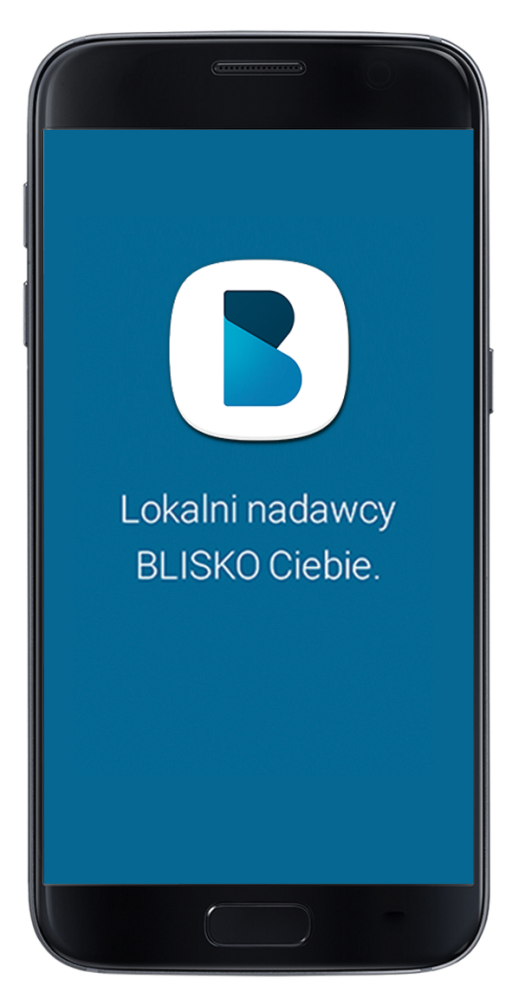 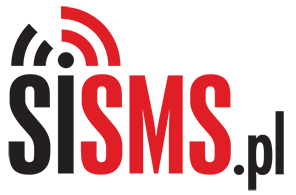 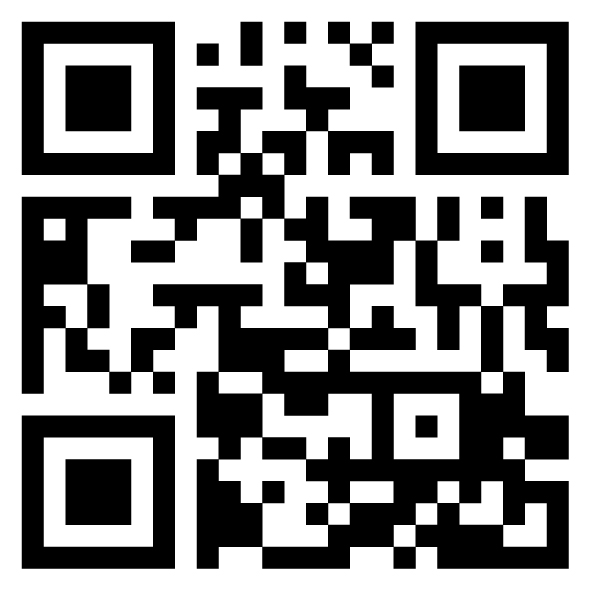 Aplikacja BLISKO należy do ogólnopolskiego systemu SISMS:
  System działa od 2009 roku
  Obsługuje 526 JST : Gminy, Miasta, Powiaty
  Obsługuje: Instytucje i przedsiębiorstwa pożytku     publicznego m.in. WCZK, Wodociągi, Przedsiębiorstwa     Komunalne, Instytucje Kulturalne 
  Nadawcy ogólnopolscy: Jakość Powietrza,     Wyłączenia prądu
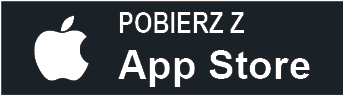 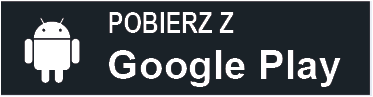 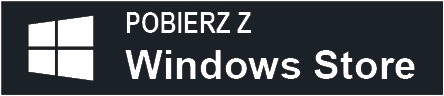 Kto nadaje w aplikacji BLISKO?
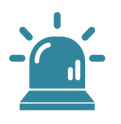 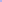 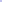 Policja
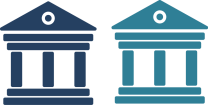 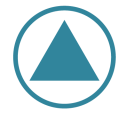 Energetyka
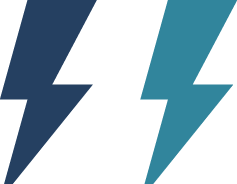 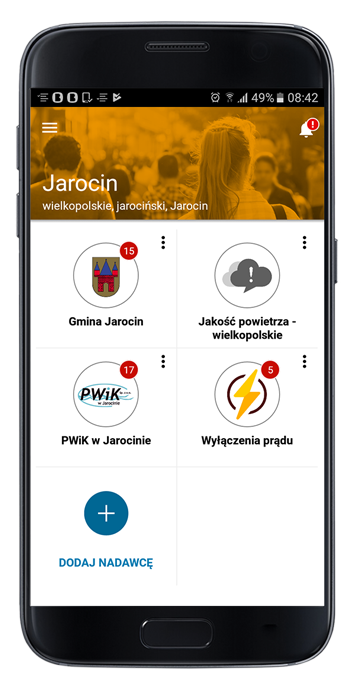 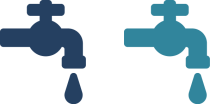 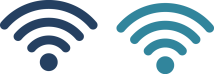 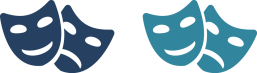 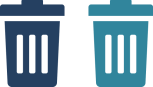 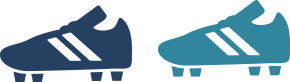 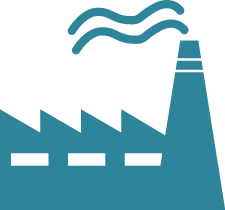 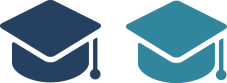 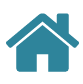 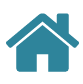 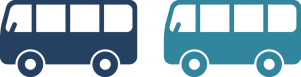 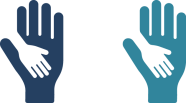 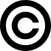 Jakie wiadomości dostarcza BLISKO?
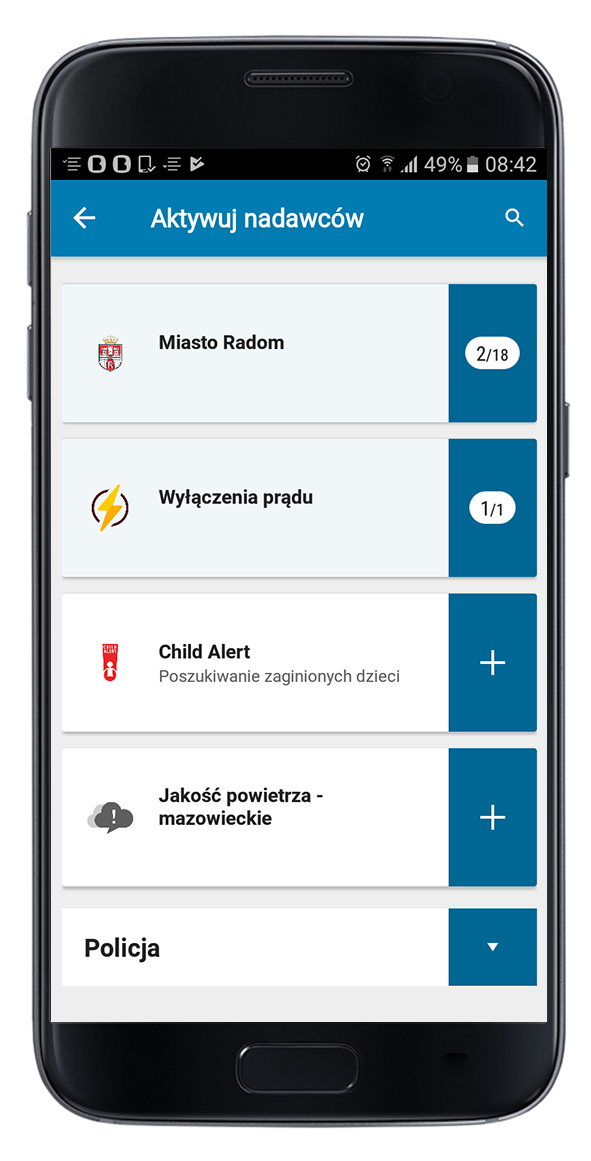 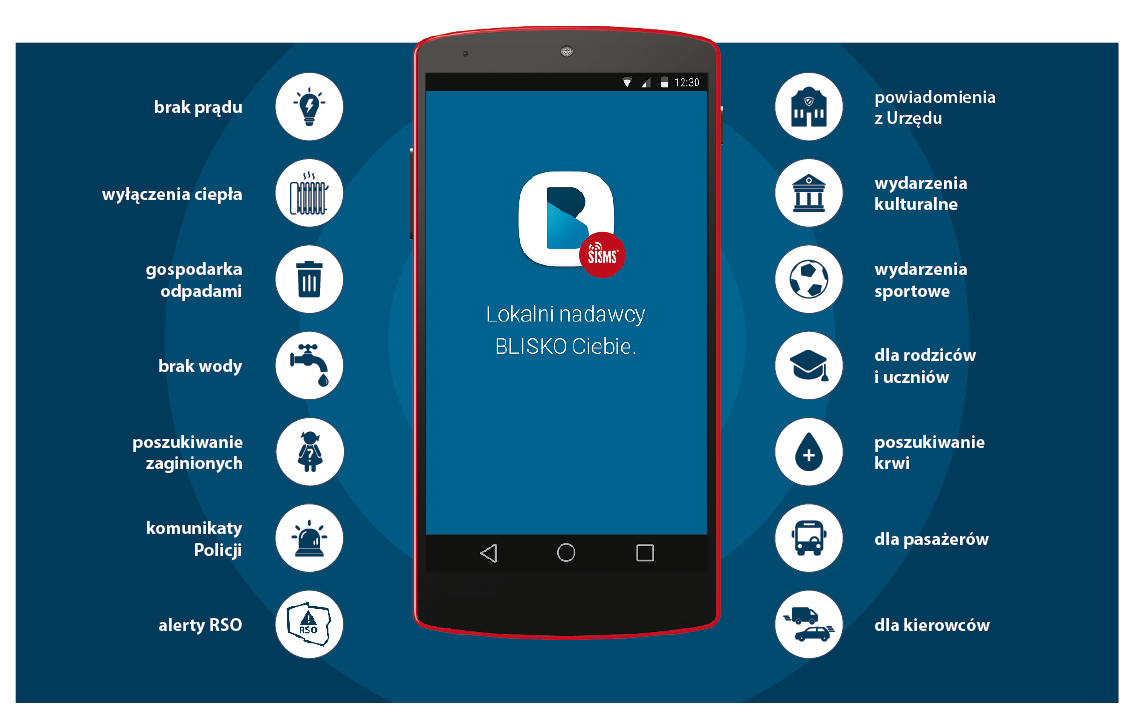 Ogólnopolska aplikacja – lokalne nadawanie
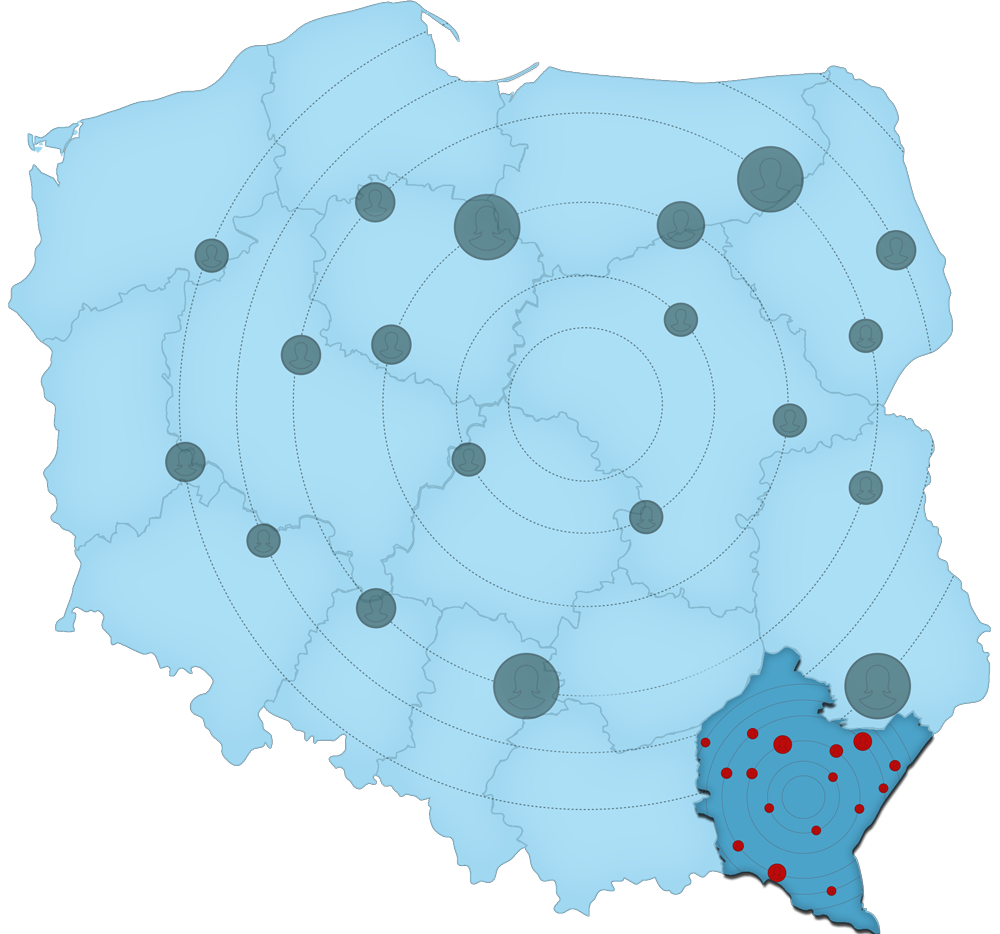 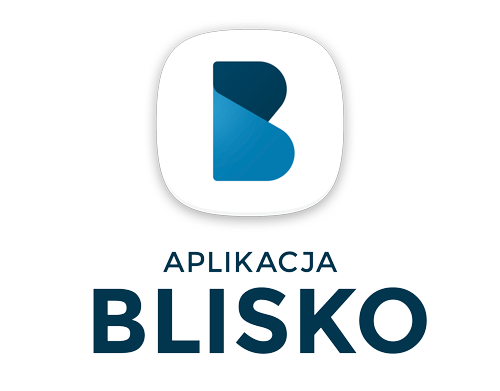 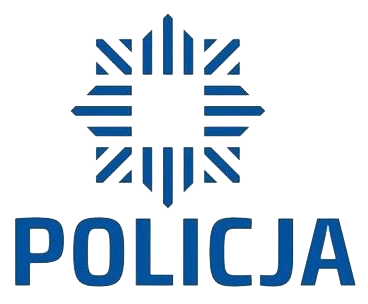 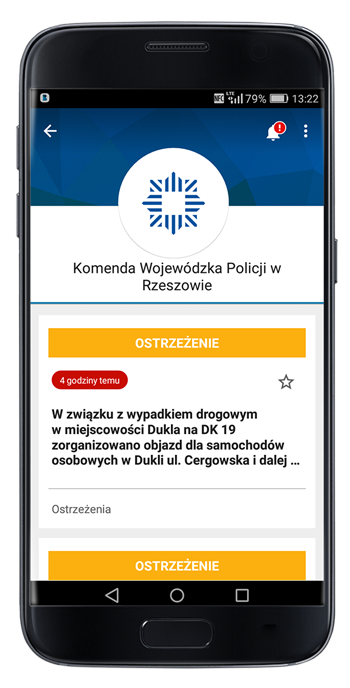 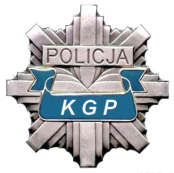 Policja  Podkarpacka w  BLISKO
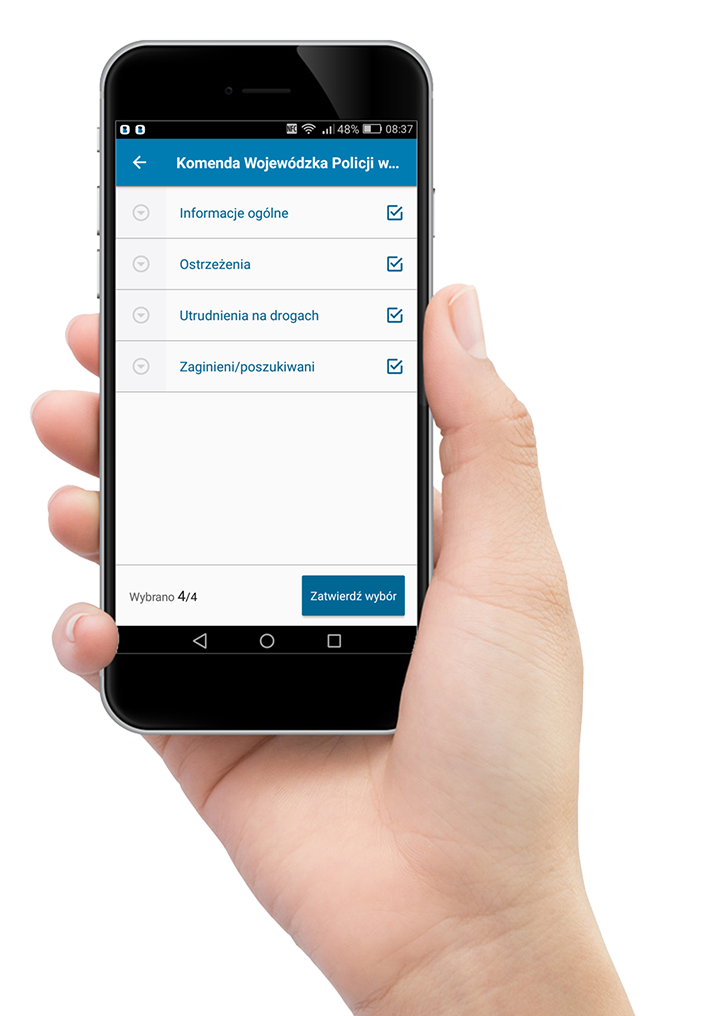 Nasze serwisy informacyjne w BLISKO:
Nasze serwisy informacyjne w BLISKO:
  INFORMACJE OGÓLNE
  OSTRZEŻENIA
      
  UTRUDNIENIA NA DROGACH
      
  ZAGINIENI / POSZUKIWANI
Jak to działa? (1)
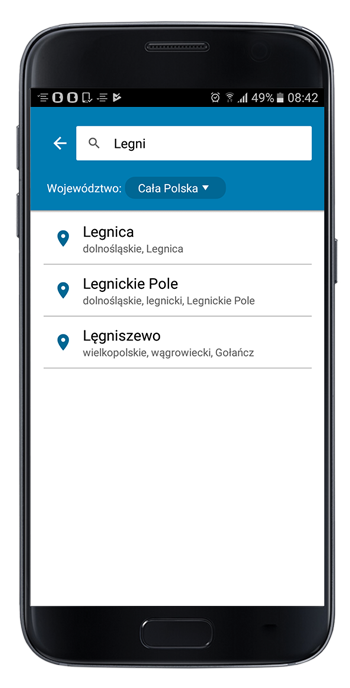 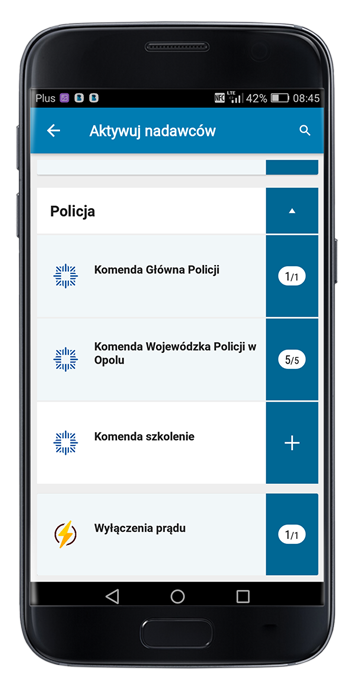 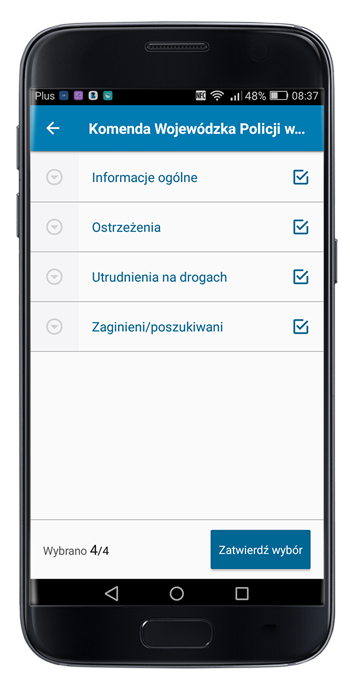 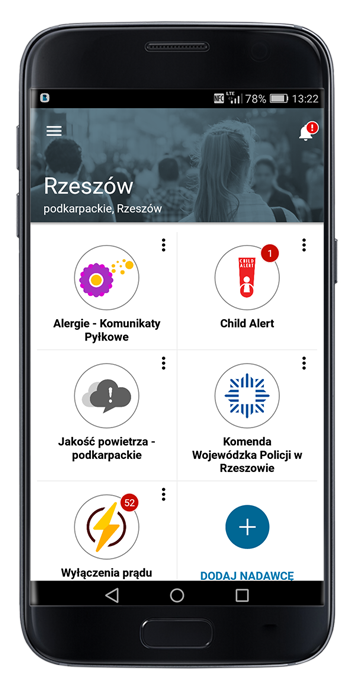 Wybór lokalizacji
Wybór nadawcy
Wybór serwisów nadawcy
Tablica wybranych nadawców
Jak to działa? (2)
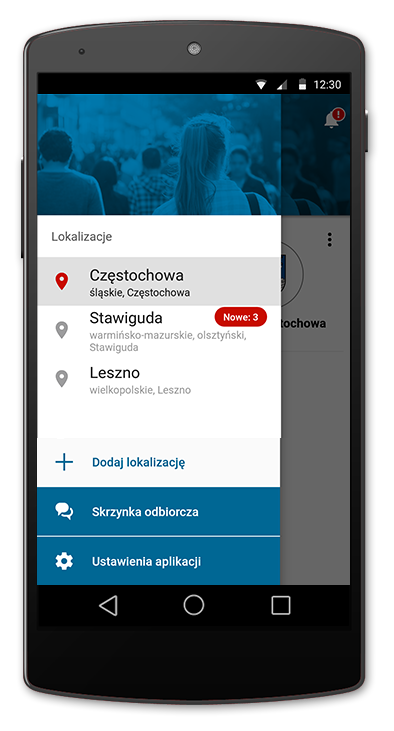 BLISKO  umożliwia użytkownikowi wskazanie wielu lokalizacji
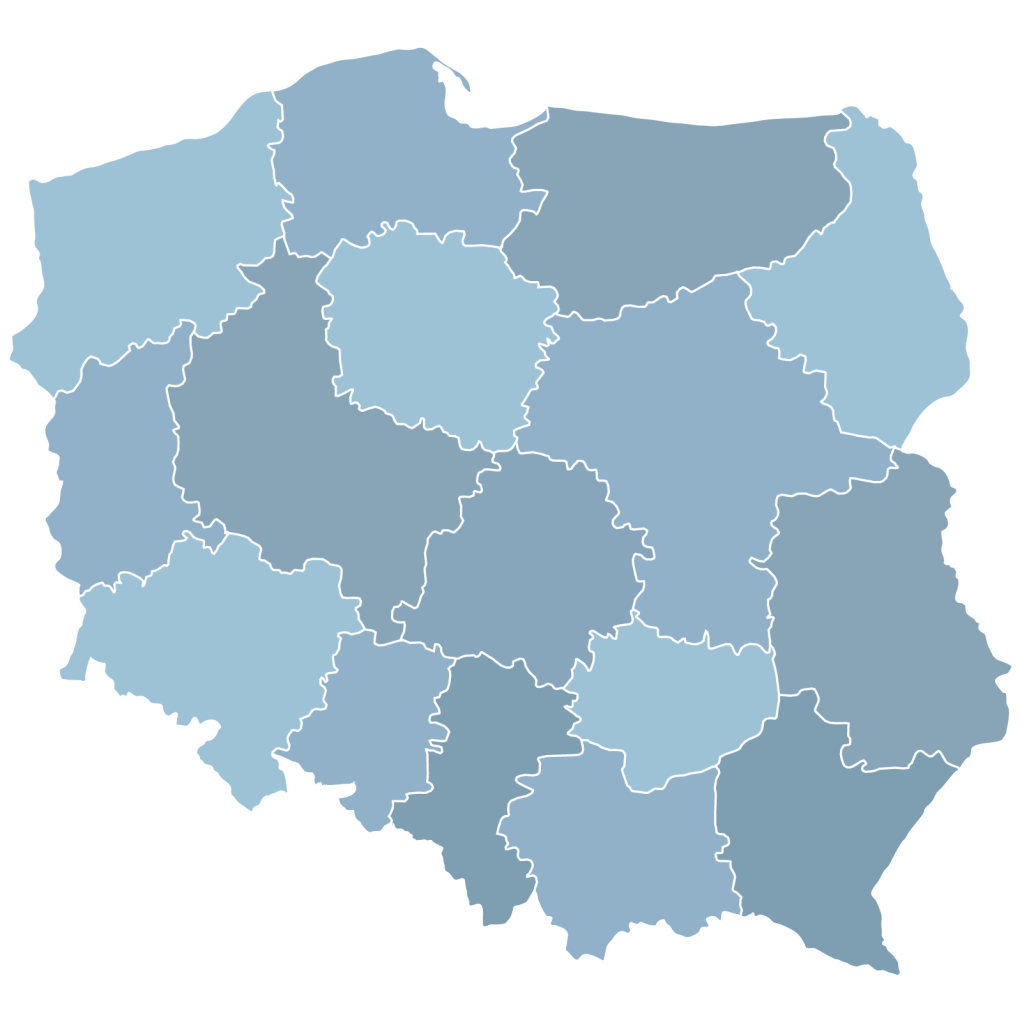 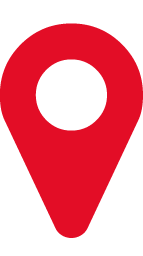 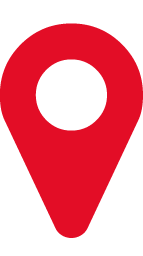 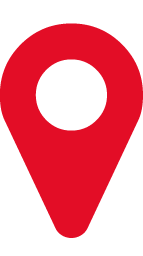 Multimedialne wiadomości
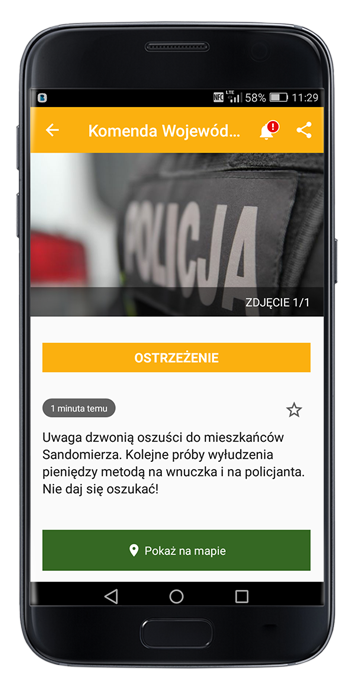 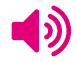 Załączanie wielu plików w jednej wiadomości:
▪ zdjęcia ▪  video ▪  audio ▪ PDF ▪  ankieta
 Oznakowanie wiadomości jako ALARM  lub  OSTRZEŻENIE
 Nadawanie wiadomości na wskazany obszar/adres    (z dokładnością do numeru nieruchomości)
 Oznaczenie miejsca zdarzenia na mapie
Aplikacja powiadamia o wiadomości tak samo, jak SMS
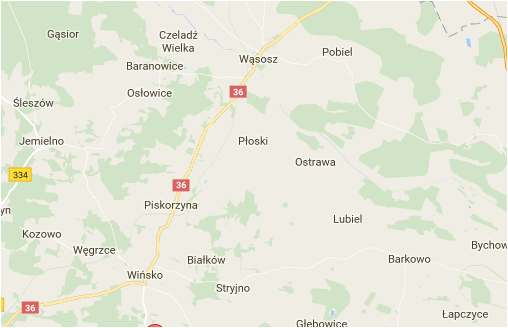 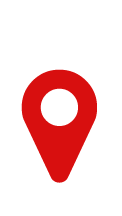 Dlaczego  aplikacja  BLISKO?
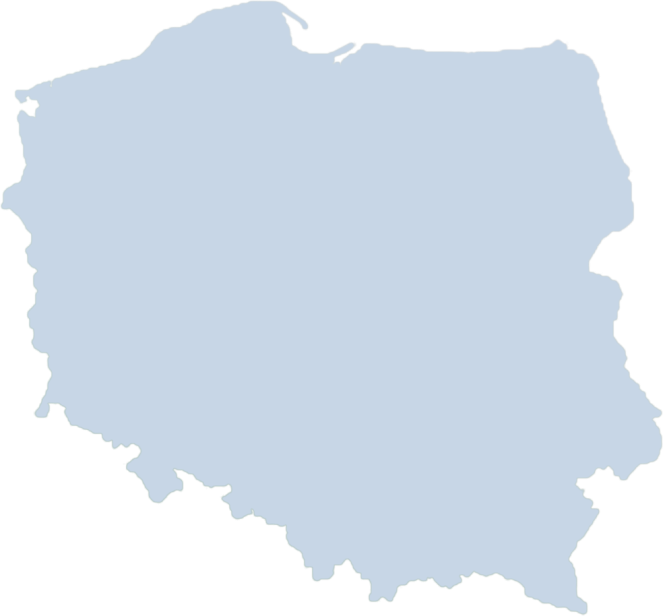 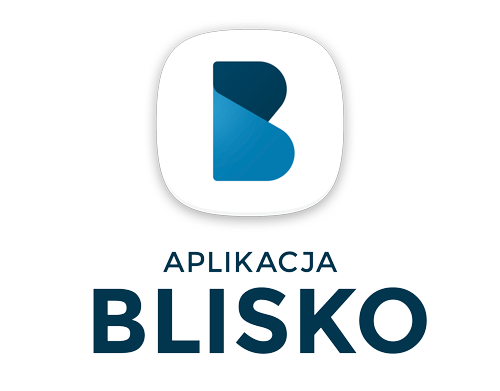 BEZ REKLAM
  BEZ POBIERANIA DANYCH OD UŻYTKOWNIKÓW
  STWORZONY I UTRZYMYWANY 100% W POLSCE 
  INDYWIDUALNE SERWISY WG POTRZEB NADAWCY  
  OBDARZONY ZAUFANIEM PRZEZ SETKI TYSIĘCY UŻYTKOWNIKÓW
  USŁUGA ZGODNA Z WYMAGANIAMI POLSKIEGO  PRAWA
 SPRAWDZONY PRZEZ SETKI INSTYTUCJI ZAUFANIA PUBLICZNEGO
Dostawca systemu
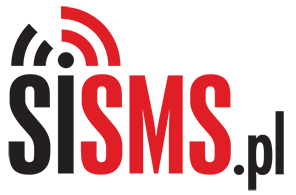 Wrocławska firma SISMS Sp. z o.o.
Specjalista systemów teleinformatycznych do masowej komunikacji
SEKTOR RZĄDOWY
SEKTOR SAMORZĄDOWY
SŁUŻBY PORZĄDKOWE
SEKTOR KOLEJOWY
INSTYTUCJE POZYTKU PUBLICZNEGO
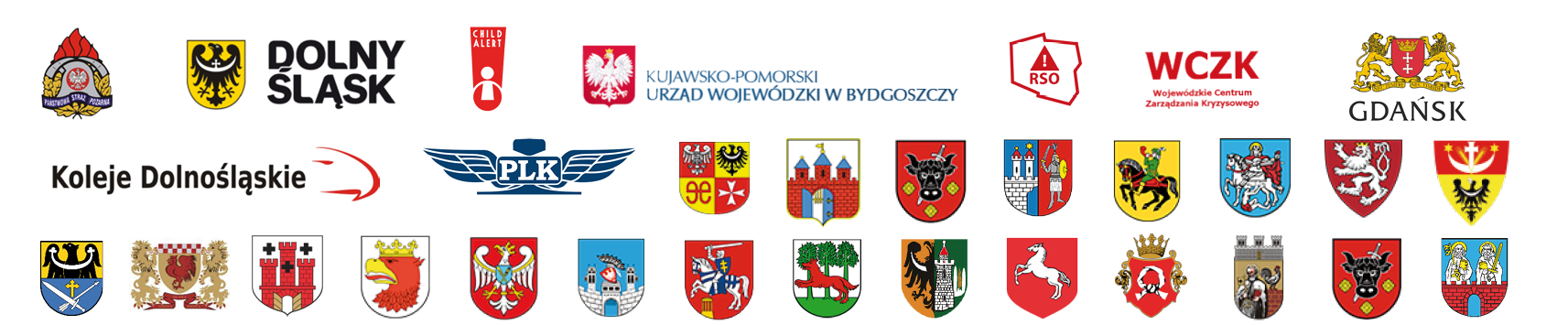 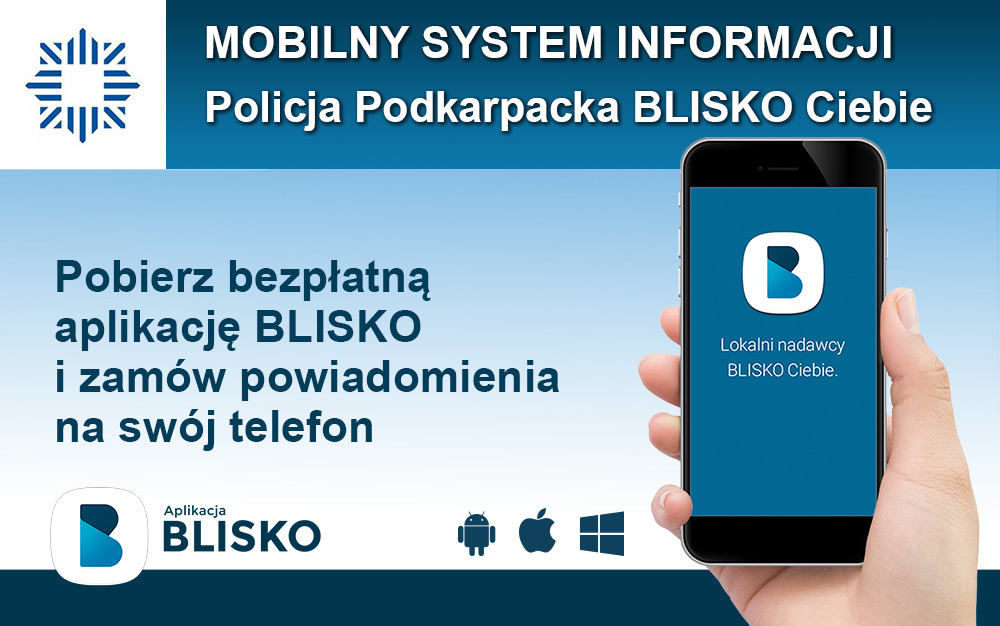